My body now: Names of parts of my body
I can name parts of my body. 
I can talk about the different parts of my body and what they do.  
I can describe the changes that take place with puberty.
rshp.scot
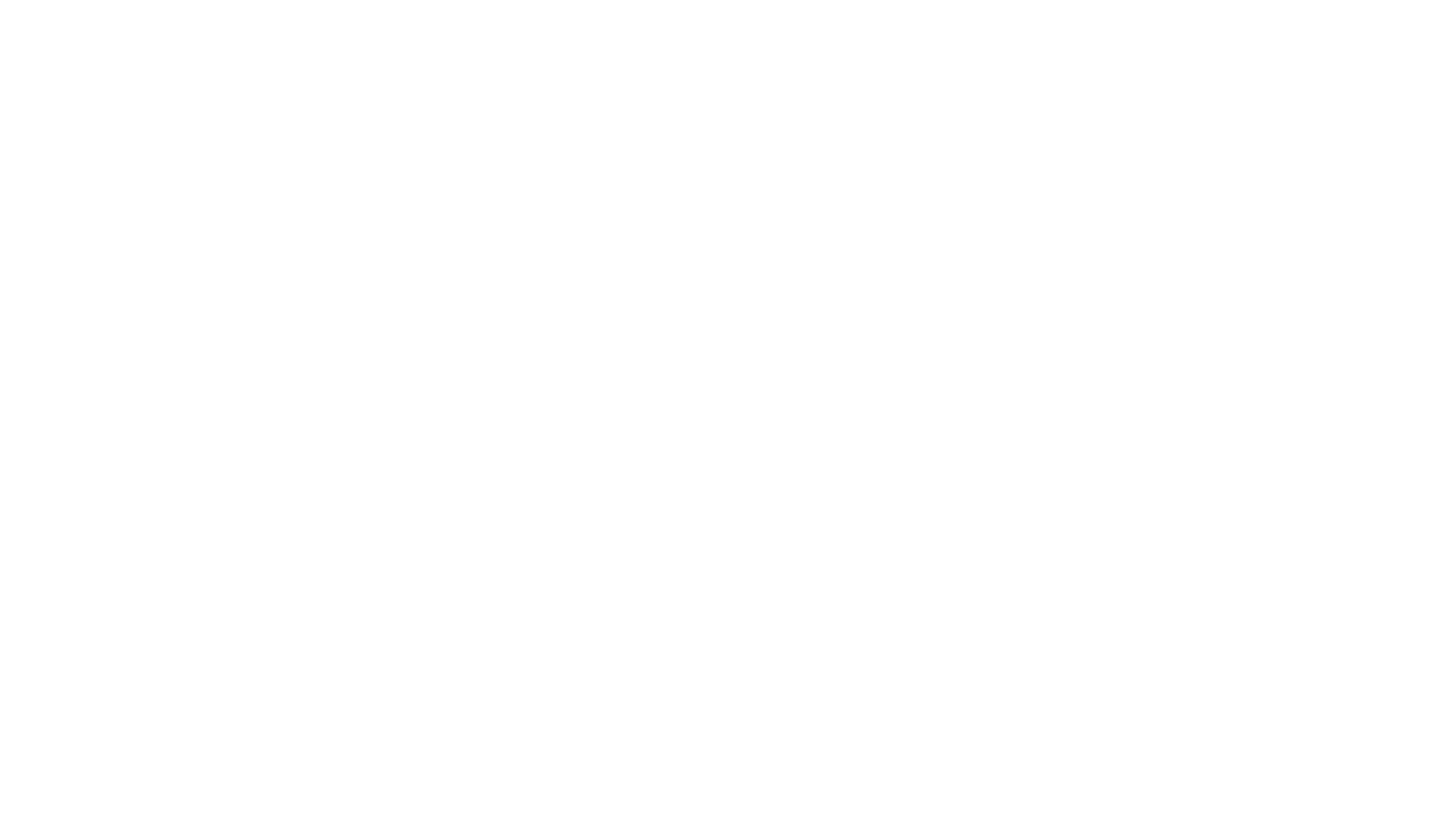 Male anatomy (3 minutes 21) 
https://youtu.be/G2ciOhidKpg 

Female anatomy (2 minutes) 
https://youtu.be/j9QgcCK6FKM
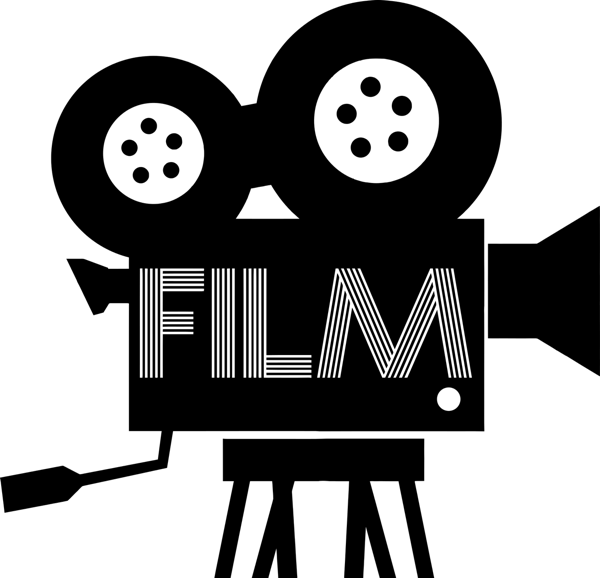 rshp.scot
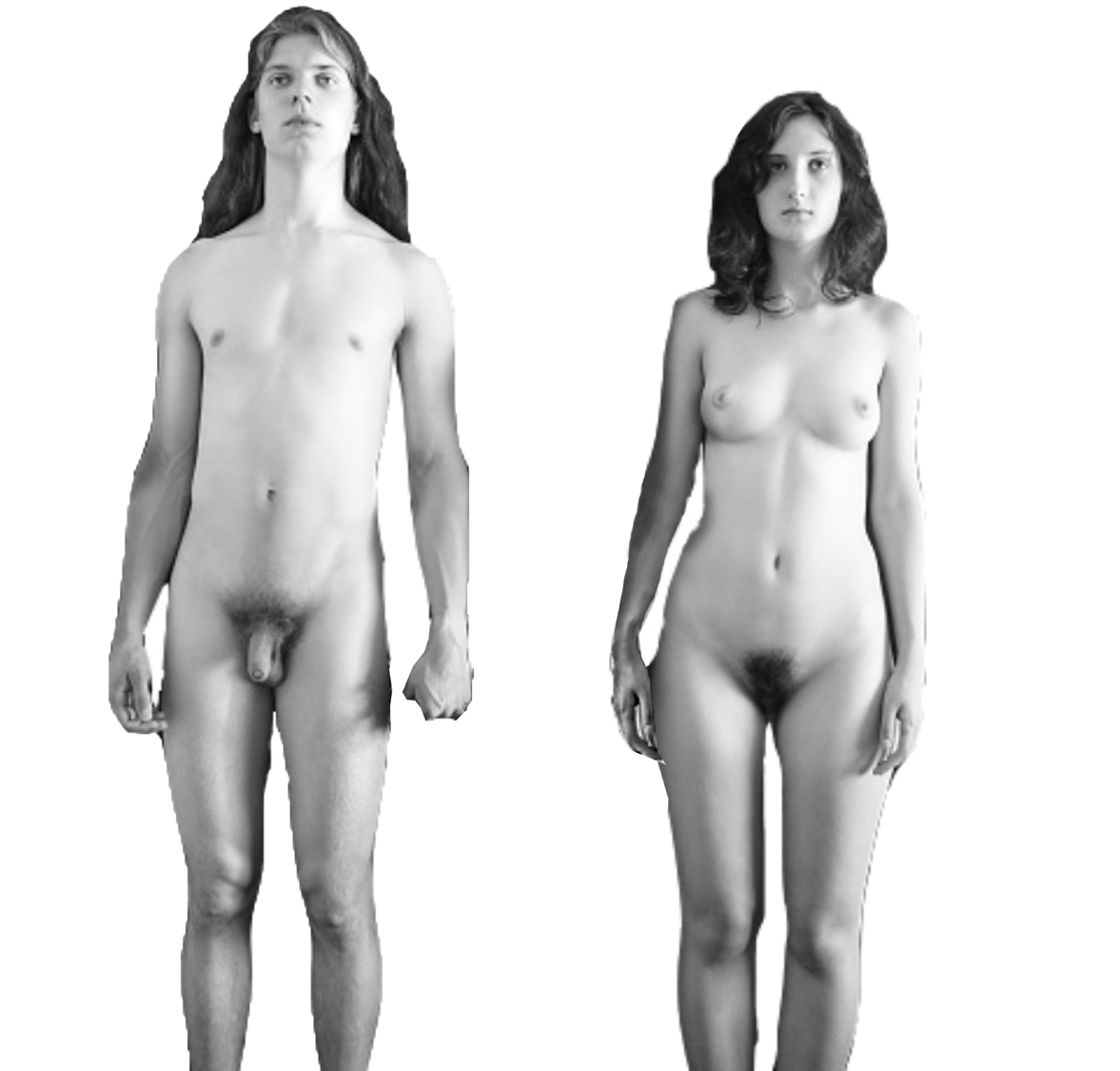 Nipples
Nipples
Penis
Vulva
Scrotum
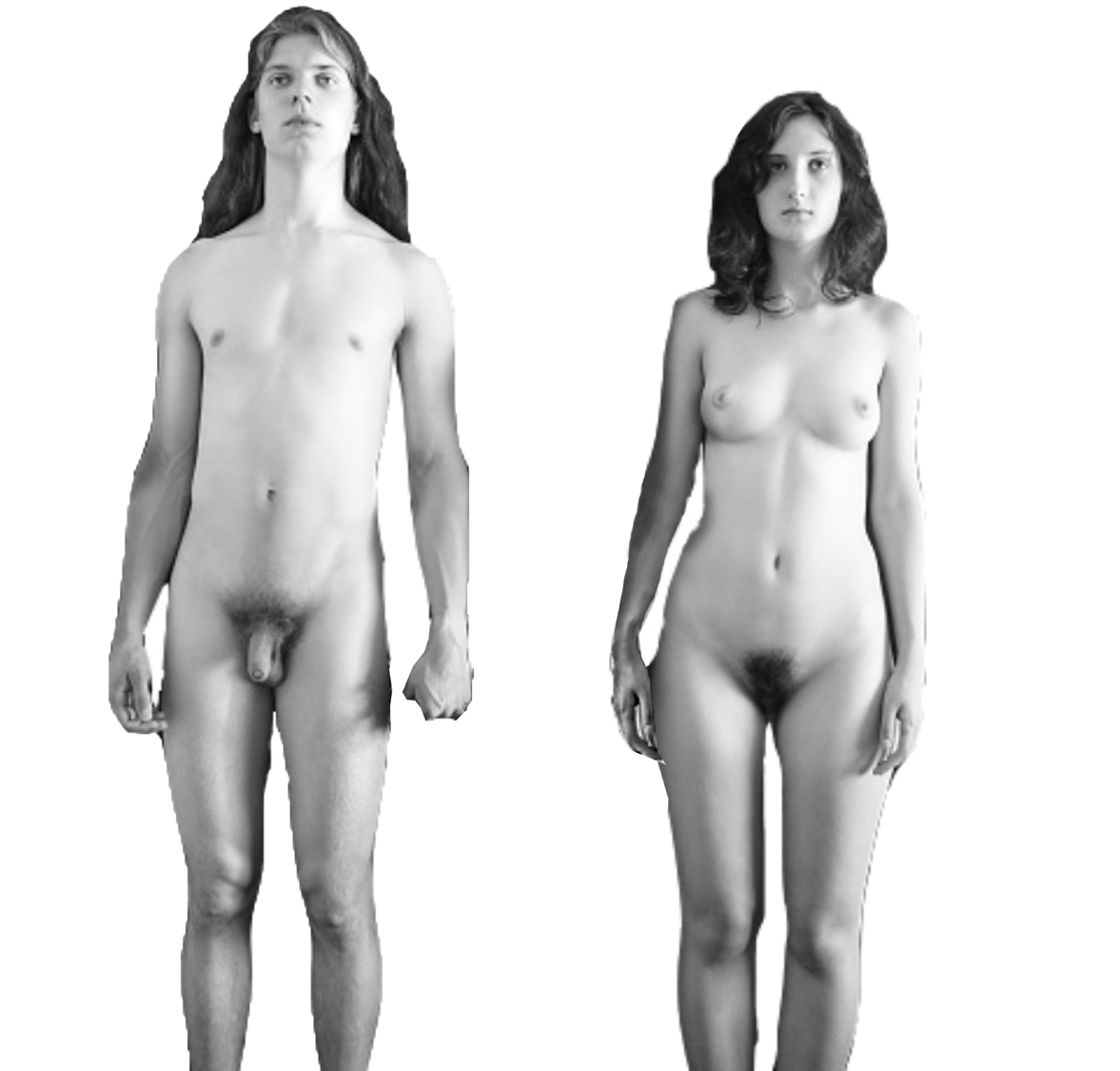 The genitals are the private parts of our bodies. For the boy the penis and scrotum and for a girl the vulva. 

Connected to our genitals, inside our body, are parts of our body called reproductive organs because they are used to make a baby.
Male anatomy
rshp.scot
Female anatomy
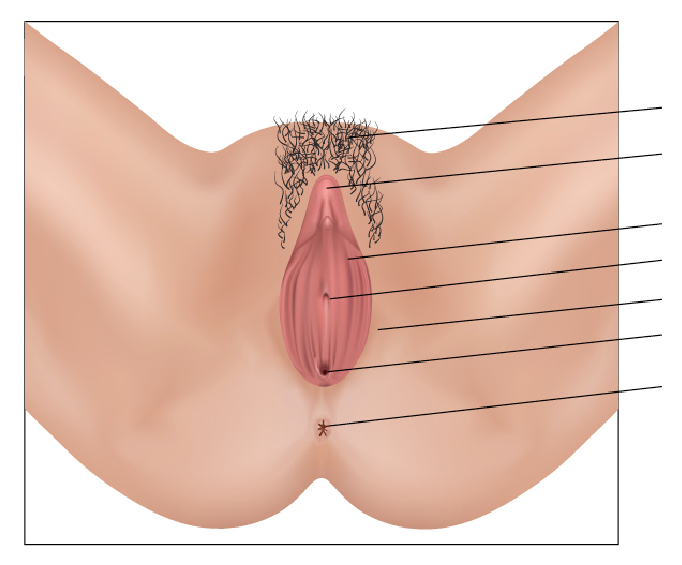 rshp.scot
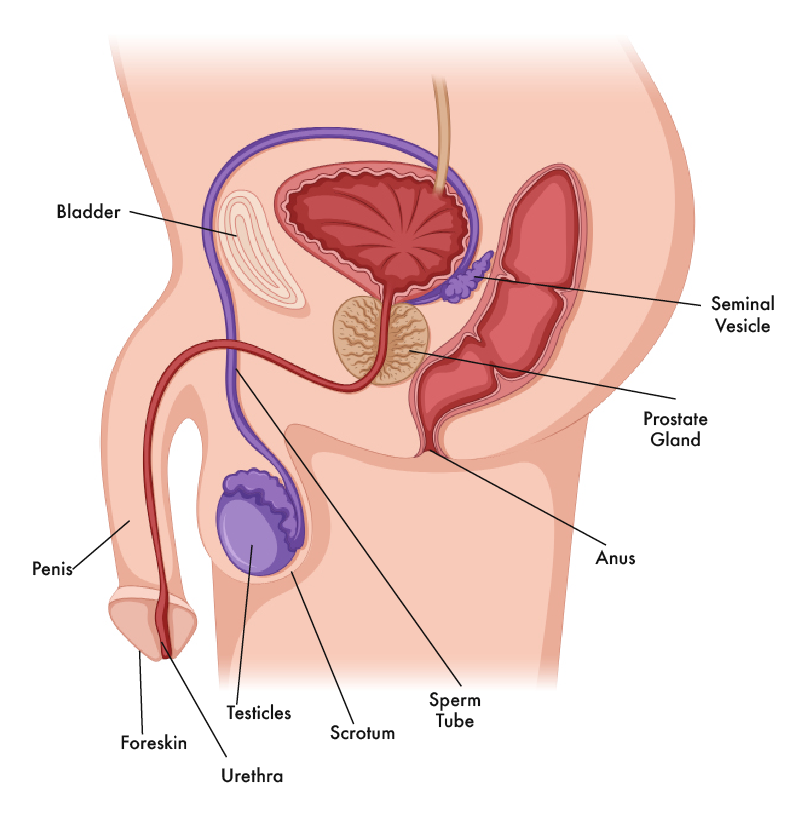 Male anatomy
rshp.scot
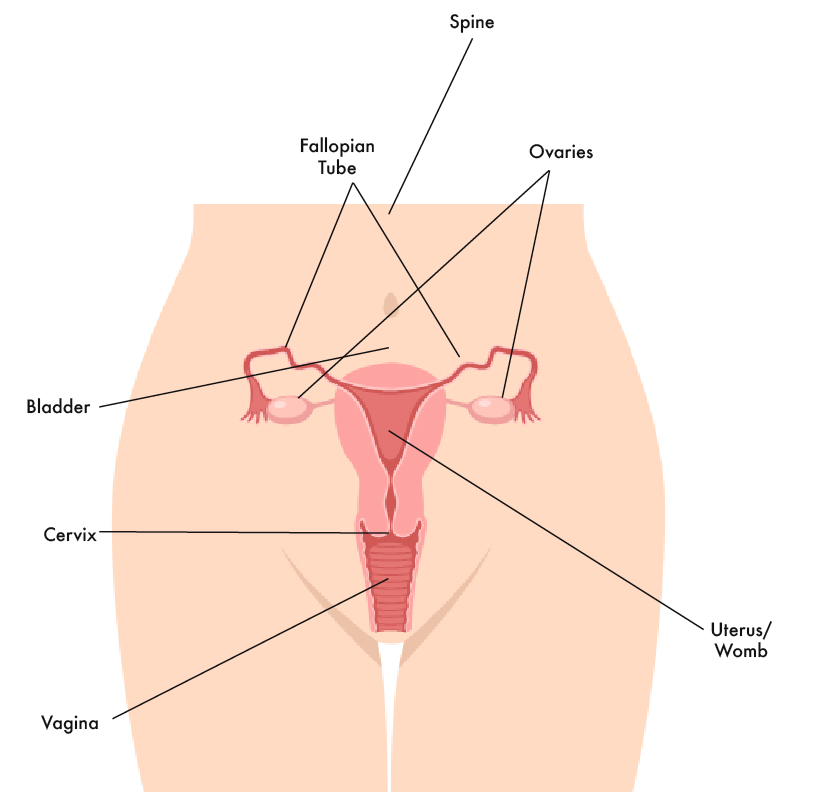 Female anatomy
rshp.scot
Names for parts of our body: Small group questions
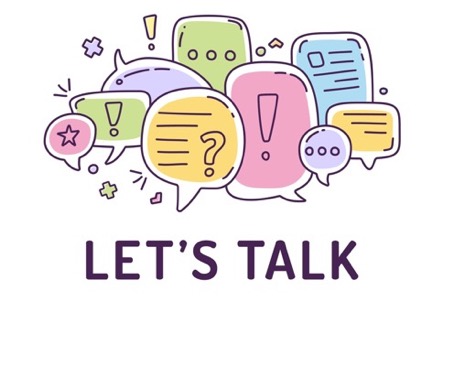 Do you think it’s important to know the names of parts of your body?
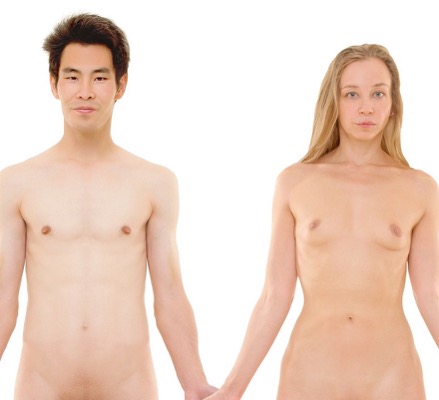 Names for parts of our body: Small group questions
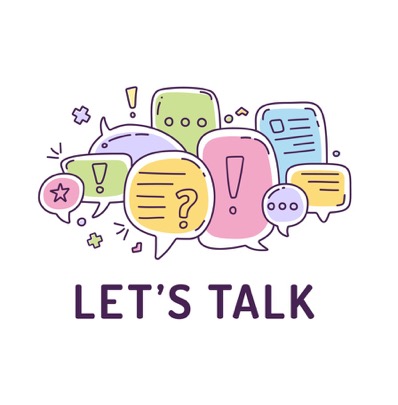 Why do people sometimes use words that are different from the real words? 
Especially when they talk to children?
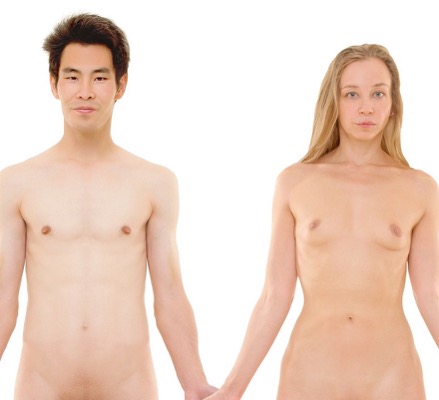 Names for parts of our body: Small group questions
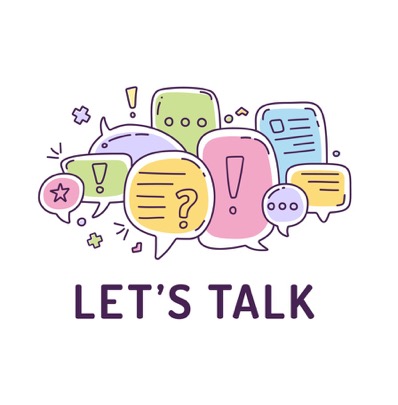 Is it helpful to know the details of the bodies of someone of a different sex? 
How might this kind of knowledge be useful?
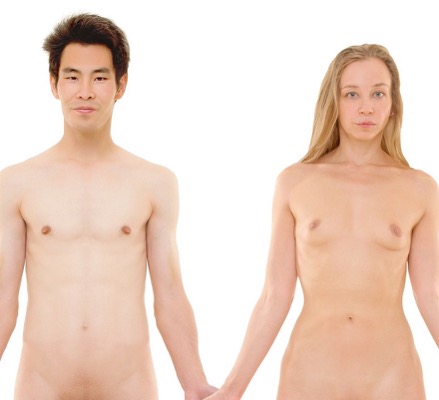 Names for parts of our body: Small group questions
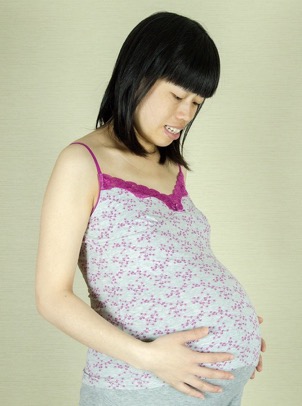 Do you think knowing this will help when it comes to understanding sex? 
Or conception (how babies are made?) 
Or pregnancy?
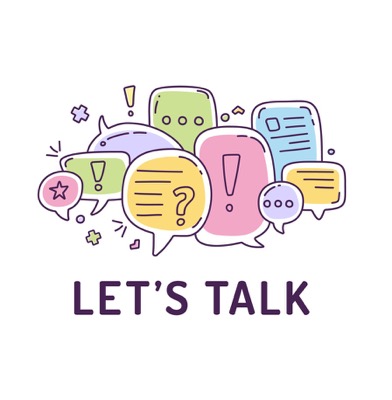 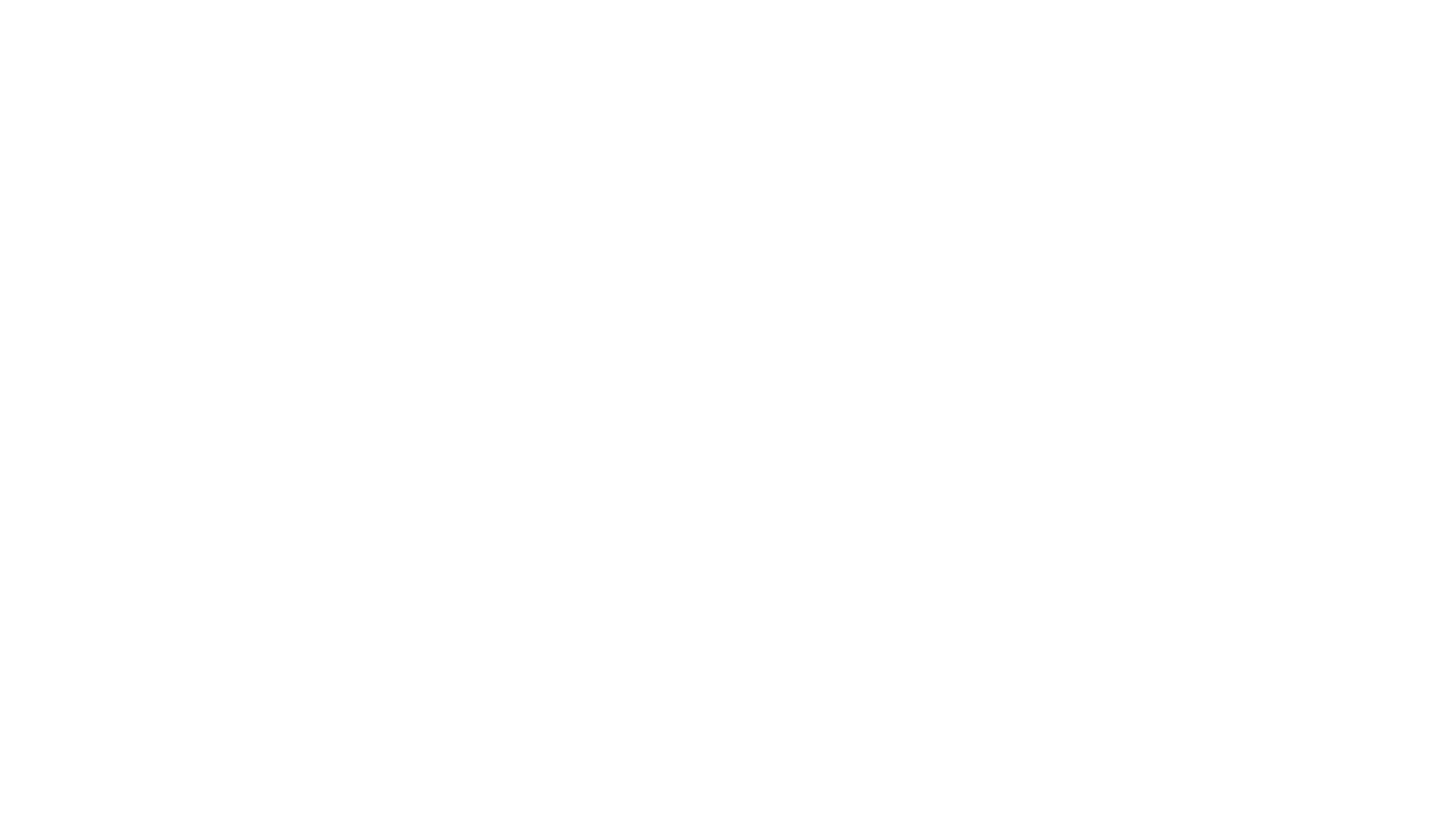 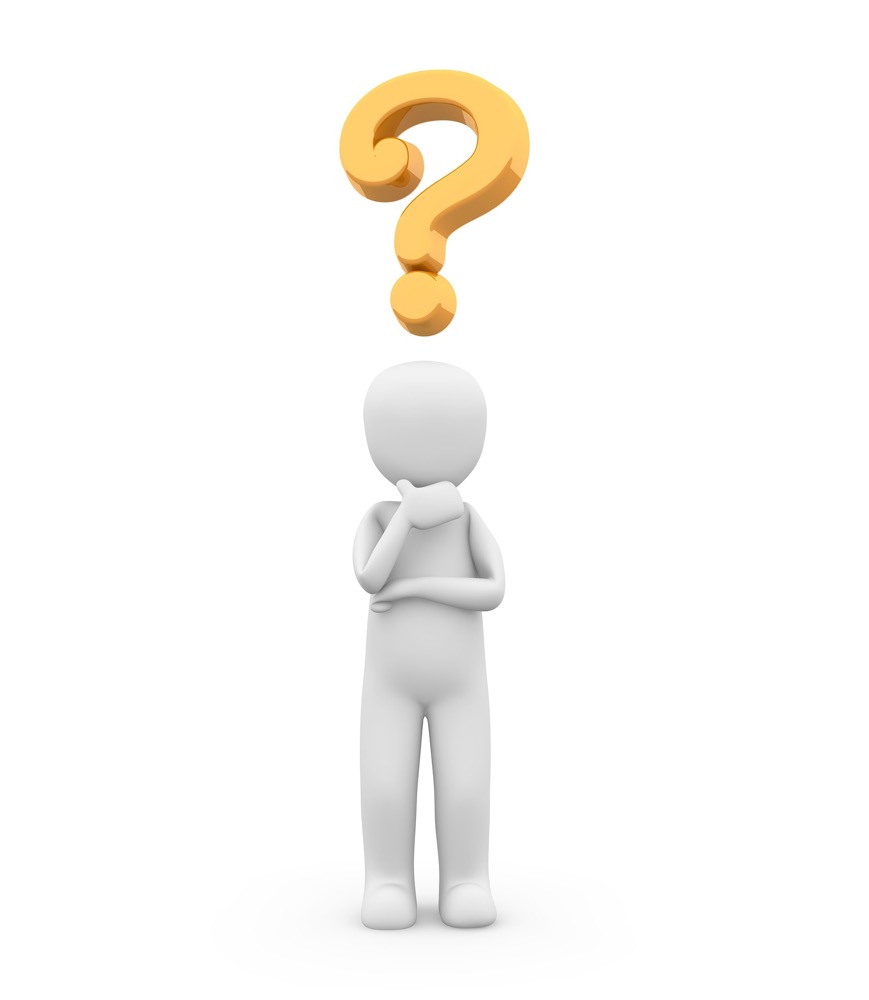 What questions do you have about the body?
rshp.scot